Foreign Exchange Market
Dr. Madhumita Das
Exchange Rate
A (foreign) exchange rate is the rate at which one currency is exchanged for another. 
An exchange rate is a ratio between two currencies.
 If 5 UK pounds or 5 US dollars buy Indian goods worth Rs. 400 and Rs. 250 then pound- rupee or dollar-rupee exchange rate becomes Rs. 80 = £1 or Rs. 50 = $1, respectively.
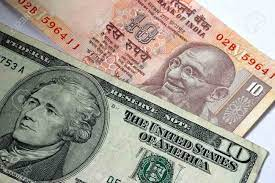 Foreign Exchange Market
Organizational setup under which foreign currencies are bought and sold by the buyers and sellers
Foreign exchange market is a system
The key players are:
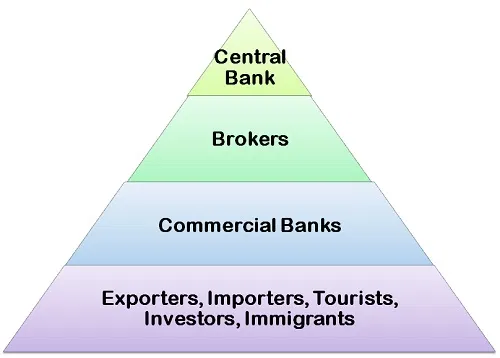 Kinds of Foreign Exchange  Market
Spot Market: Spot sale and purchase of foreign exchange 

Forward Market: Deals for sale and purchase of a foreign currency at some future date at a presettled exchange rate
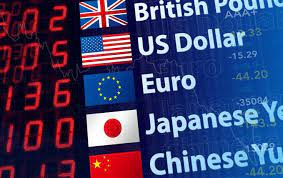 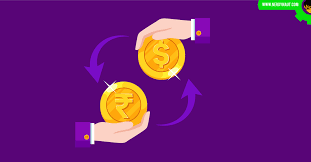 Nature of foreign exchange transactions
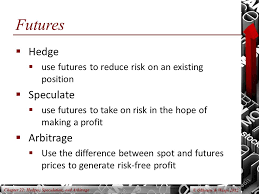 Hedging
Arbitrage
Speculation
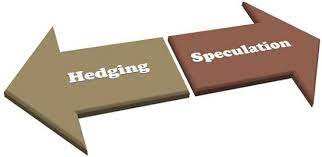 Determination of Exchange rate
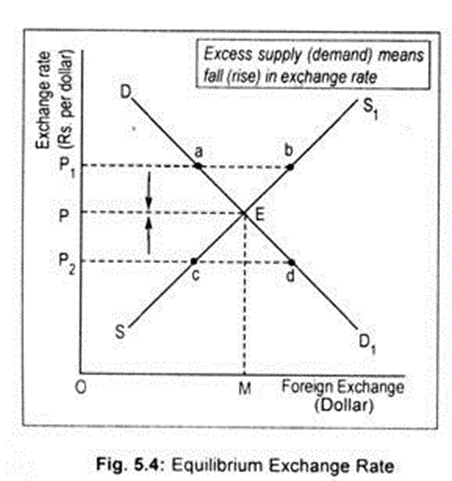 The market theory of exchange rate
Change in Equilibrium
Change in domestic prices
Change in real income
Change in rate of interest
Structural change
Speculative demand and supply
Purchasing Power Parity Theory
The relative value of different currencies correspond to the relation between the real purchasing power of each currency in its own country
Fixed vs Flexible Exchange Rate
THANK YOU